Station 4: Ethics and Communications
Overview
General Matters
Ethical Principles
Common Topics
General Matters
20 minute station 
5 minute preparation time before
14 minute patient encounter
1 minute reflection
5 minute discussion
Focus on the task
Preparation
Familiarise with common topics
Prepare and practice stock phrases for ‘difficult situations’
Structure your discussion around ethical principles
Ethical Principles
Autonomy
Individuals have a right to self-determination free from coercion or coaxing
Principles for making decision for someone who lacks capacity: 
Every patient has capacity until proven otherwise
Unwise decision does not mean lack of capacity
Any decision made for patient who lacks capacity must be in best interest
Formal assessment of mental capacity can only be done by practitioners who have undergone training and whose names are registered with the Office of Public Guardian 
Beneficence: Promoting what’s best for the patient
Confidentiality: Trust between doctor and patient
Do no harm/ non-maleficence: Balance risk of harm against benefit
Equitable care/ Justice: Resources are limited. Fair allocation of resources 
Professionalism
Truth Telling and Candour: Patients have a right to information about their condition and treatment options available
Ethical Principles
Negligence: Duty of care, breach of duty, harm as a result of breach
Bolam Test (applicable for diagnosis and treatment): a doctor is not negligent if the act is supported by other respected doctors, as long as those doctors’ opinion is internally consistent and logical. 
Montgomery Test (for advice): 3 stages
1) Relevant and material info withheld from patient? 
2) Was the doctor in possession of the information? –if not in possession, use Bolam’s test to determine if doctor was negligent in diagnosis/ investigations
3) Was the doctor justified in withholding the info from patient?
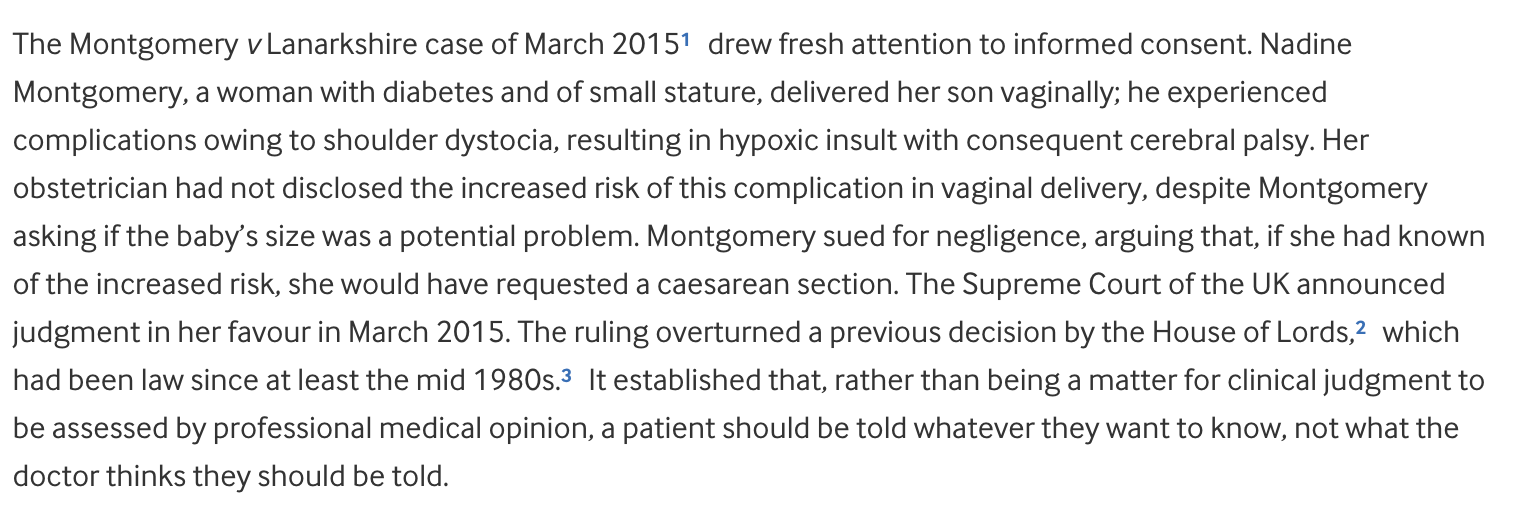 https://www.bmj.com/content/357/bmj.j2224
Common Topics
Breaking Bad News
Retroviral Disease
Genetic Counselling
Brainstem Death and Organ Donation
EOL Matters: DNR, care withdrawal, artificial feeding
Medical Error or Complication
Communication with Colleague
Consent Taking
Capacity Assessment
Counselling about a Condition/Diagnosis
Breaking Bad News - SPIKES
Setting: Greet, confirm patient, request if would like anyone else around
Perception: Find out understanding of test, were there specific concerns/ideas/expectations
Invite: Warning shots – unfortunately I do not have good news… one of your tests actually returned abnormal… are you alright with me proceeding to tell you about it? … 
Knowledge: Provide information in jargon free fashion. Diagnosis, further tests, treatment, prognosis. Pay attention to patient’s reaction, if they appear in shock, pause and identify emotion/difficulty of situation, slow pace and allow patient space and time. 
Empathy: Empathic statements/responses as appropriate
Summary/Strategise/Send off: Summarise what has been discussed, express recognition of difficulties for patient, lay out follow up plans/referrals, enquire if anyone is accompanying patient back
Scenarios: Cancer, other serious medical conditions, sudden death of a relative
Content
For sudden death, must remember to mention coroner’s case; but does not = post mortem
Retroviral Disease
Scenarios: Consent for testing, breaking diagnosis, concerns about spouse, concerns about work
Caution when using SPIKES – don’t ask if want anyone else around
General Tips
HIV vs AIDS
Treatable – Like many chronic diseases
Reportable disease 
MOH will inform partner because of public health concerns
Coaxing to tell spouse: 1. Better to hear from patient himself 2. Earlier diagnosis = earlier treatment 3. Offer to help with the conversation
Retroviral Disease
HIV and Pregnancy
Teratogenic drugs like Efavirenz: So need to use contraception when on that drug
Small chance of preterm delivery and IUGR especially with use of protease inhibitors
Risks of transmission: 20% if not on medication, 1% if taking 3-drug combination (independent of CD4 count)
Non-detectable viral load can still be transmitted to foetus
Preventing transmission 
Must attain a stable and sustainable viral load prior to conception 
C-section 
Baby should receive post-exposure prophylaxis x 6 weeks (Zidovudine)
Cannot breastfeed after birth
Common Questions
What if I don’t inform my wife?
Focus on wife’s wellbeing – risk to her, treatability
Also may have implications on children – if she was HIV +, possibility for transmission
Explain that HIV is a notifiable disease, contact tracing would be carried out by MOH. Hence would be better for wife to hear from patient himself.
Does that mean I cannot have sex anymore?
Legal to inform any sexual partner if HIV positive
To use barrier protection, but risk remains
Genetic Counselling
Find out purpose behind desire for genetic testing
Find out about symptoms, family tree
Explanation
Involvement of other family members – most effective and accurate outcomes
If mutation known, can test specifically
Broad based testing has problems of – increase cost, variants of unknown significance (VUS)
Limitations
False positives/negatives, indeterminate results
+ test does not equate to definite disease, nor prediction of disease onset/progression
Implications
To self: Anxiety, insurance
To offspring: Likelihood of acquiring disease, preimplantation genetics
To family members
Take time to decide on whether to proceed with testing
Refer to genetics team/geneticist
Genetic Counselling
Common Questions
Am I obliged to tell my family? No. But as there may be implications, encourage to tell.
Content
AD: Neuro (MD, FSHD, Huntington’s Disease, Spinocerebellar Ataxia), Neurocut (NF1/2, Tuberous Sclerosis), Cancer (VHL, MEN1/2, Peutz Jegher, BRCA, FAP, HNPCC), Others (APKD, Marfan’s, HHT, HOCM, Acute Intermittent Porphyria – but low penetrance)
AR: Neuro (Friedrich’s Ataxia, Ataxia Telangiectasia, Wilson’s Disease, Haemochromatosis), Others (Cystic fibrosis, Beta Thalassemia)
X-Linked: Neuro (DMD, BMD), Others (Haemophilia)
Variable: Neuro (Hereditary Spastic Paraparesis, HSMN (AD most common)), Others (Osteogenesis imperfect (AD most common), Retinitis Pigmentosa (AD most common))
Brain Death and Organ Donation
A patient with brainstem death is dead
Can attempt to transit to topic of organ donation by enquiring about patient’s nature - whether he was someone who liked to help others
Explain process: Organs will be removed by a competent surgical team, will be closed up in a dignified manner, body returned to the family
Content
HOTA: Cornea/Heart/Liver/Kidneys, opt out scheme applying to all Singaporeans 21yo and above
MTERA: Opt in system to pledge any organ for treatment, education, research by anyone at 18yo and above or family members of deceased
Brainstem death: Certified by 2 doctors not involved in care of patient nor in the transplant proceedings
EOL Matters
Care decisions ultimately based upon collective assessment of medical status, functional status, patient’s wishes, family’s wishes
Explain about patient’s condition – possible impending demise, irreversibility of condition
Focus on goals of care (tying in with patient’s expressed/surrogate wishes with patient’s current medical status and anticipated disease trajectory) – Link specific interventions to these goals (whether they are in keeping or not) 
Explain that the focus of the discussion is not about withdrawing treatment, but instead effecting the appropriate treatment that would serve the patient’s best interest in this juncture
Reiterate that you will be walking alongside this journey with the patient and the family
EOL Matters – Specific Questions
Feeding/IV fluids: Patients in this state often do not perceive thirst or hunger, just like how when you’re having a very bad flu, you generally won’t have the desire to eat, likewise the patient is going to feel the same
Starve to death?: Loss of appetite is part of the underlying disease trajectory. While the lack of nutrition does contribute to the process of death, it is unlikely that the will experience hunger. We will be monitoring closely for symptoms and signs of hunger, and comfort feeding can always be initiated.
Conflict wrt DNR: Your views are definitely valued and heard. However, as the doctor looking after your dad, I would be unable to provide treatment that I feel would bring more harm than good to him. I am happy to arrange for a second opinion consult to get a different perspective on this matter. Is that alright with you?
EOL Matters - Systems
ACP: Voluntary discussion to find out patient’s EOL/care references, documented to act as a guide if patient becomes incapacitated, non legally binding
AMD: Legally binding document against artificial life support in context of terminal illness (certified by 3 docotrs); made at least 21yo, 2 witnesses (one medical practictioner); medical team will need to check with registrar of advance medical directives if patient is terminally ill and incapacitated to decide
LPA: Empowerment to a donee to make decisions on behalf when the individual has lost capacity
Medical Error/Complication
Ascertain fault
Apologise appropriately – if there is fault, apology should be rendered. If not, one can express feeling sorry for the situation
Allow patient/relative to vent/rant
Identify and empathise and validate the reasons for anger, apologise once again for its occurrence, and attempt to steer conversation to the subsequent management of the patient
Caution: Being defensive, blame your colleague
Medical Error/Complication
Mitigating measures: Thorough investigation, rectifying measures to patient’s condition, systematic improvements
Specific Questions
Demanding name/details of a colleague: I am sorry that it is not in my capacity to divulge this piece of information. I recognize that a serious mistake has taken place, and as the medical team looking after your mum, we collectively take responsibility for what has happened. A thorough investigation will be carried out to get to the bottom of what happened. We will put you in touch with our patient relations officers who will follow up with you on this matter.
Communication with Colleague
Often about misconduct, poor performance etc
Find out colleague’s perception and understanding of his issues
Show concern, find out if there are any difficulties faced by the colleague
Reflect issues objectively and find out how colleague feels about it 
Strategise to help colleague
Caution: Judgmental, minimizing misbehaviour
Consent Taking
Explain procedure/treatment
Explain indication (and implications of not proceeding with treatment)
Explain alternatives
Explain risks
Capacity Assessment
Principles
Every patient has capacity until proven otherwise
Unwise decision does not mean lack of capacity
Any decision made for patient who lacks capacity must be in best interest
Formal assessment of mental capacity can only be done by practitioners who have undergone training and whose names are registered with the Office of Public Guardian 
Steps
Comprehend
Retain
Process and weigh up
Communicate decision
Explaining Diagnosis or Condition
Find out understanding and concerns first!
Explain disease/diagnosis
Explain treatment: Non-pharm, pharm, surgery
Explain monitoring, complications, symptoms to pay attention to
If relevant, offspring/work/insurance/driving impact
Provide information about support groups, other relevant resources
Driving